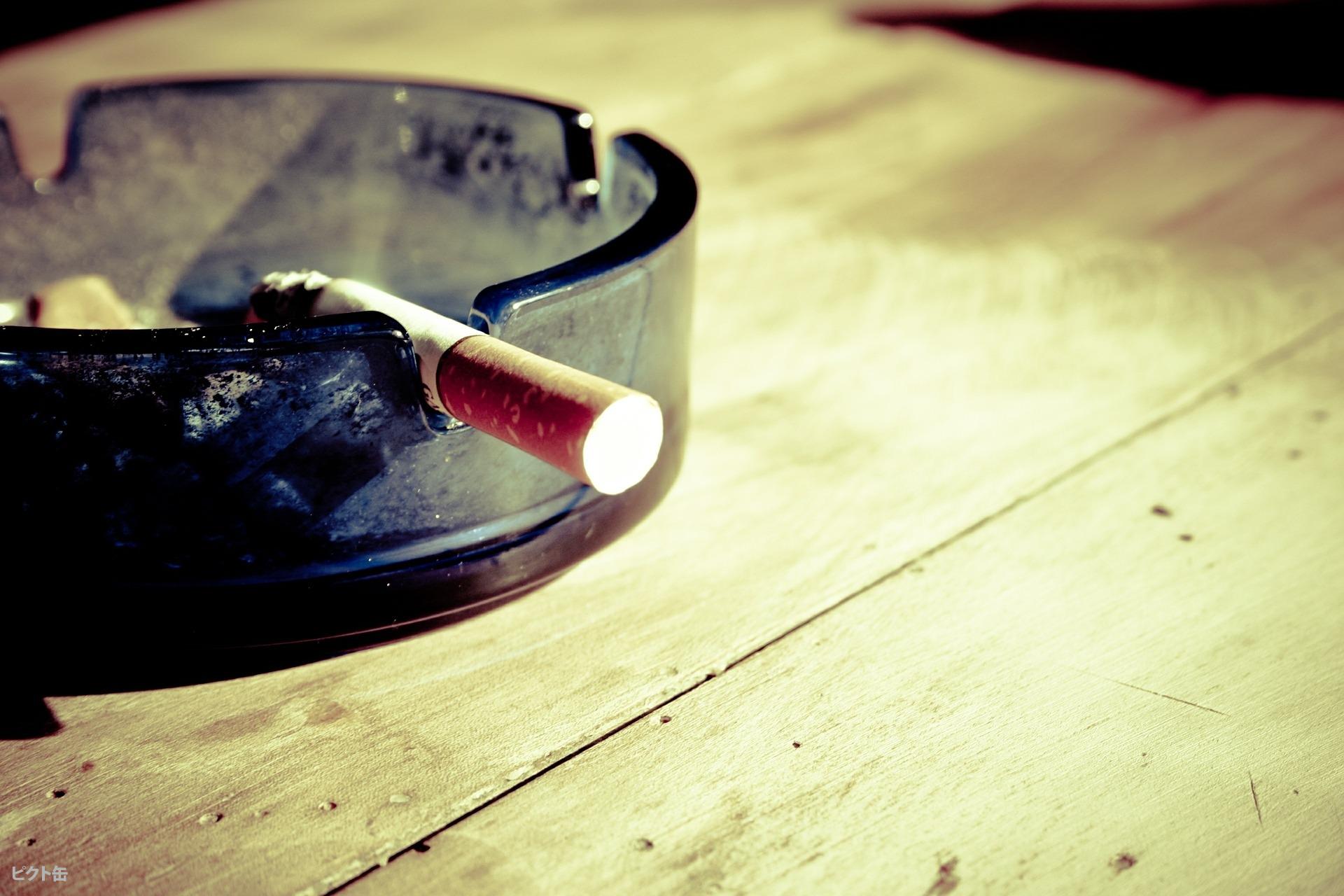 三次喫煙サードハンドスモーク
残り香だって有害だ
タバコを吸って45分間
有害物質を出し続けていること知っていますか？

服・カーテン・壁・エレベーター・手

そして　息

　　　　　　　
ーーーーーーーもうやめませんか？
FREE SPACE
ベランダ喫煙　室内汚染　匂いも有害物質カーテン　直したい　やめたい　うるさい　服　スーツ　指　におい
45分間は有害　壁シーツ　ニコチン　タール　発がん性　アイコス　卒煙　こども　妻　孫　ペット　呼気　禁煙　　　
　　コロナ　肺炎　生活習慣病　肺がん　WHO 　受動喫煙　　　　　　　　　　　　　　　家族　　　　　　　　　　　　　　　禁煙　
　重症化リスク　　　　　　　　　　　　　　　        Covit19　　　　　　　　　　　　　　　　　　　事実　　　　　　　　　　　　　　        主流煙　入院在宅酸素　たばこ税値上がり味覚障害肺切除健康問題　サードハンドスモーク依存症　息切れ COPD　換気扇の下での喫煙　カーペット イライラ　解決策　病院　補助　副流煙　喫煙所　　
在宅酸素　苦しい　苦情
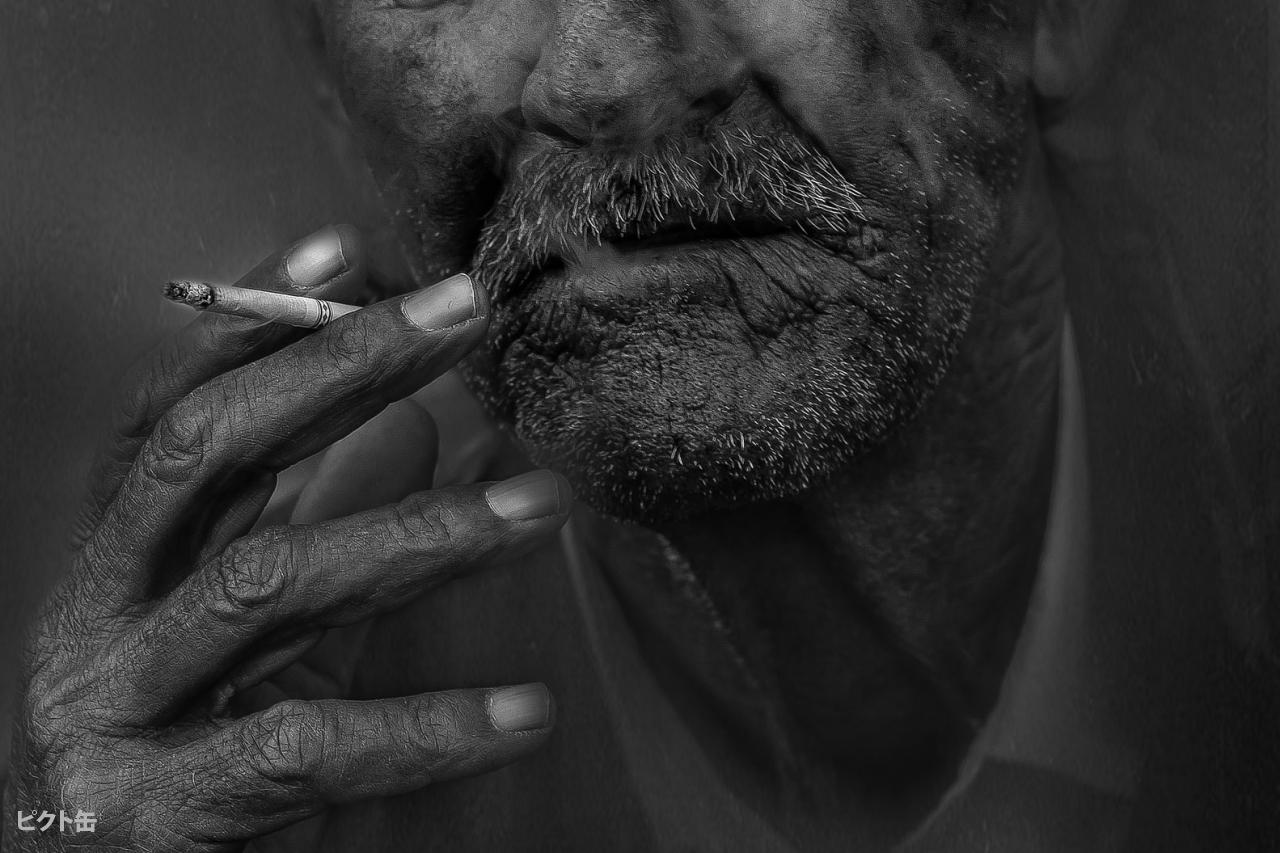 三次喫煙
FREE SPACE
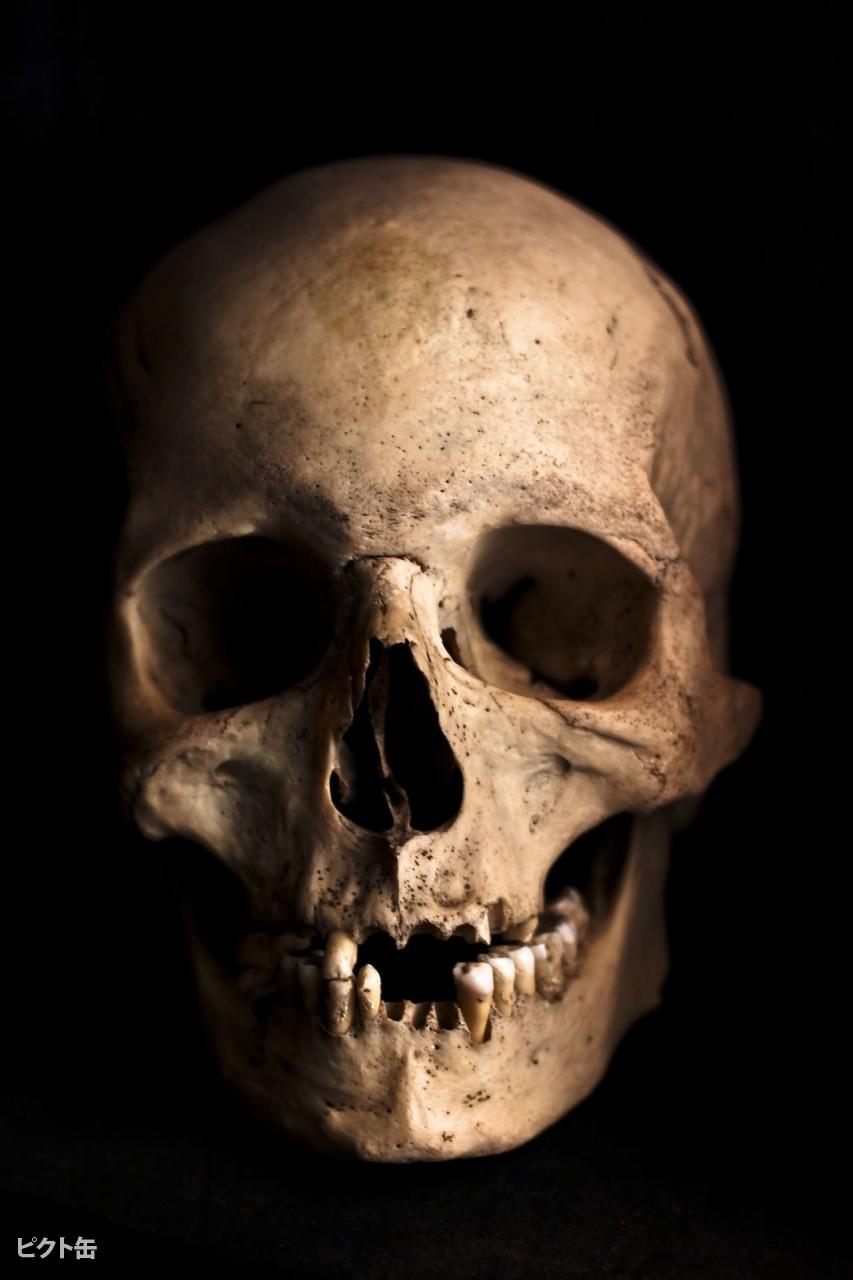 喫煙後45分間、
服から、
息から、
手から、
有害物質、出してるんです。
知ってください
三次喫煙
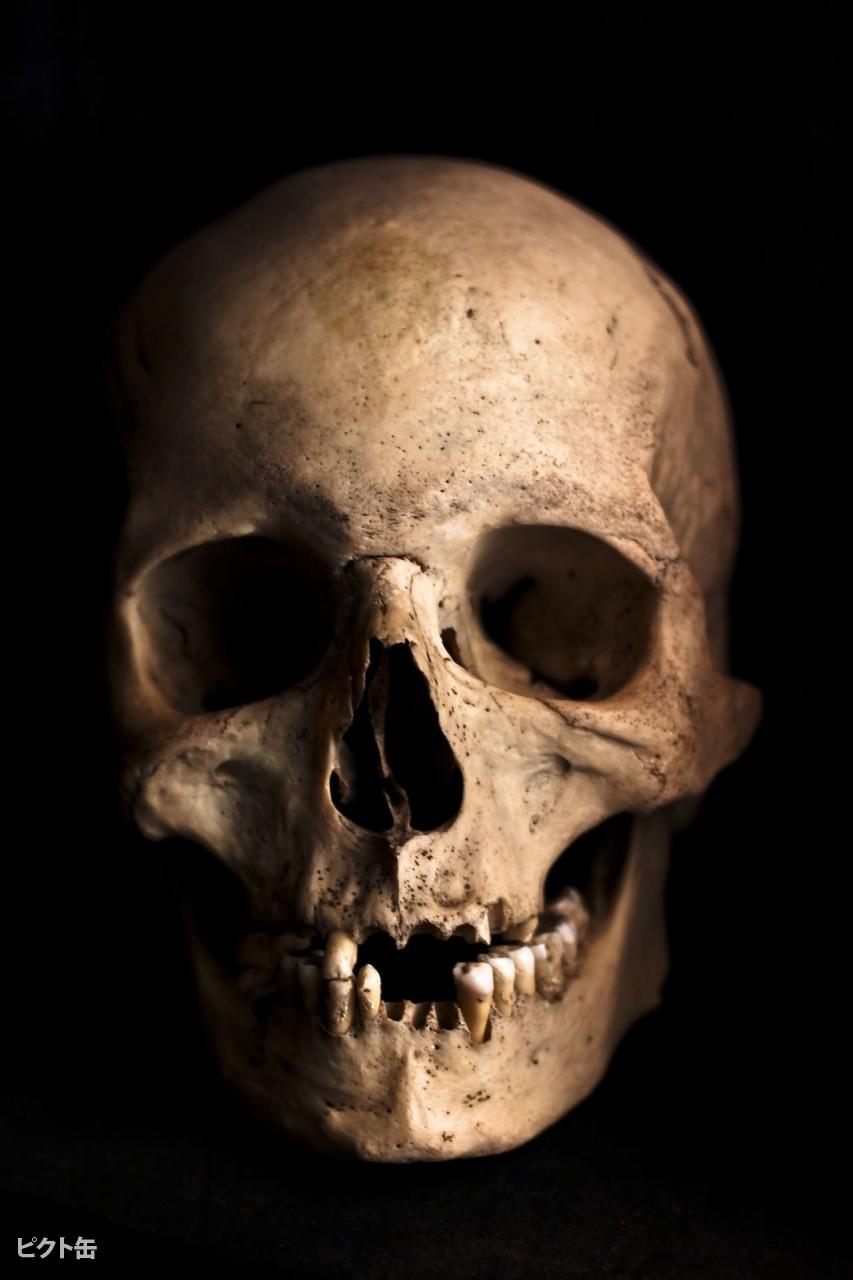 FREE SPACE
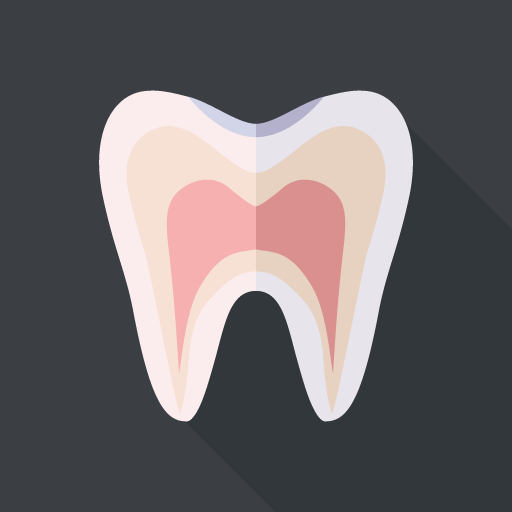 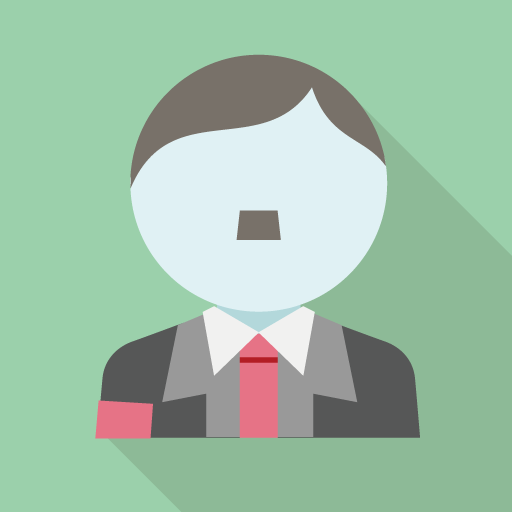 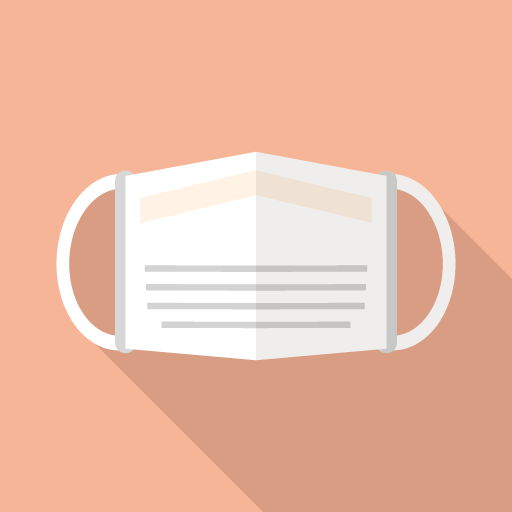 従業員の健康は経営課題
禁煙サポート制度の継続
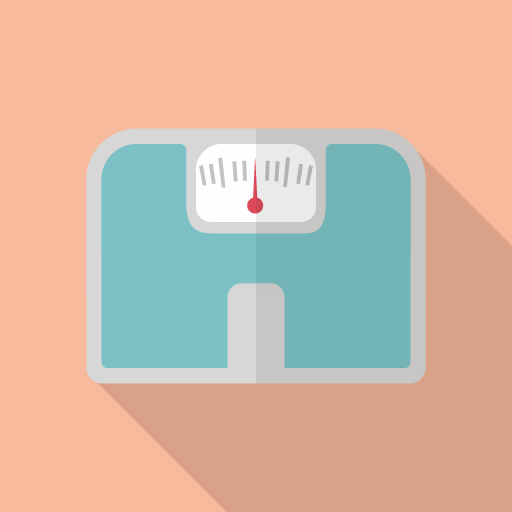 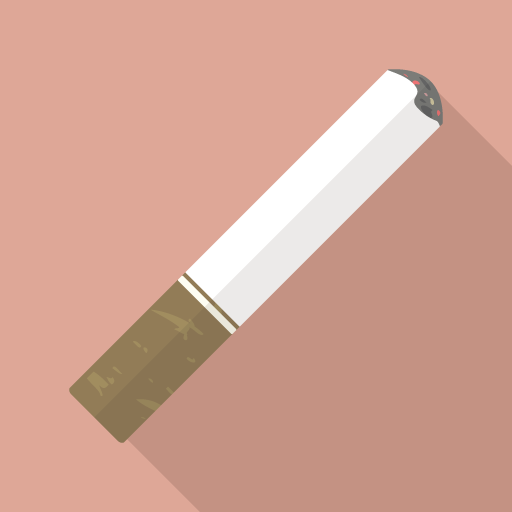 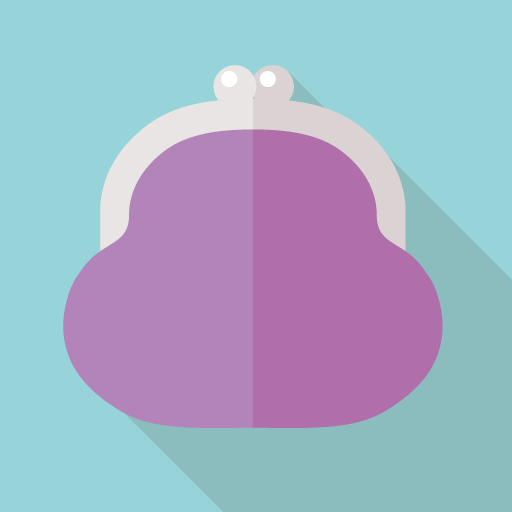 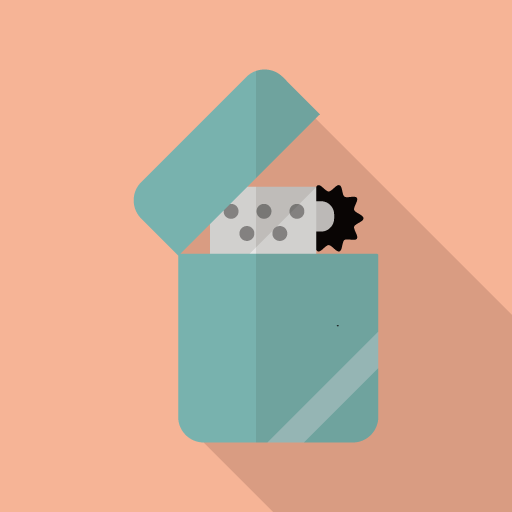 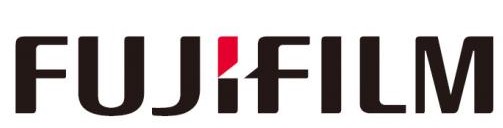 富士フイルムホールディングス人事部
富士フイルムグループ健康保険組合